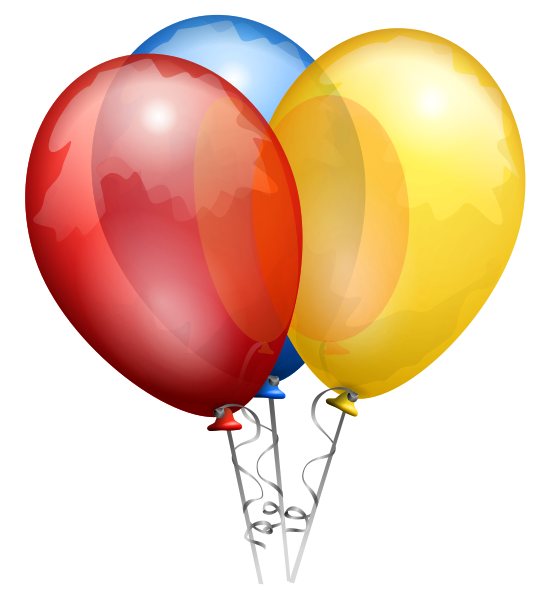 স্বাগতম
শিক্ষক পরিচিতি
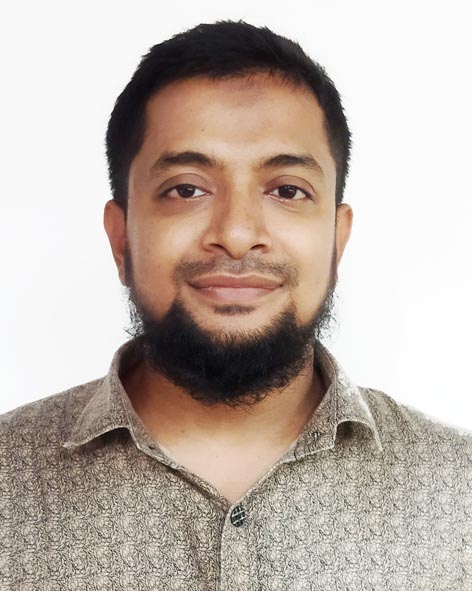 মোহাম্মদ রুহুল আমীন স্বপন
 সহকারী শিক্ষকঘাগটিয়া সরকারি প্রাথমিক বিদ্যালয়
তাহিরপুর,সুনামগঞ্জ।
চলো গান শুনি
পাঠ পরিচিতি
শ্রেণি 	- প্রথম
বিষয়	- বাংলা
পাঠ	- ২০, বর্ণ শিখি
পাঠ্যাংশ	- প বর্ণ পড়া ও লেখাসময় 	- ৪০ মিনিট (প্রতি পিরিয়ড)
তারিখ	- 
(মোট পিরিয়ড সংখ্যা – 07)
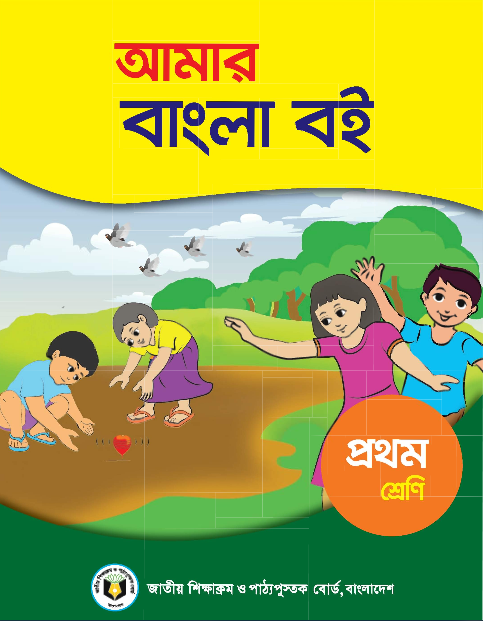 শিখনফল
শোনা- ১.১.3 - বাক্য ও শব্দে ব্যবহৃত বাংলা বর্ণমালার ধবনি মনোযোগ সহকারে শুনবে ও মনে রাখবে ।
বলা- ১.১.১ - বাক্য ও শব্দে ব্যবহৃত বাংলা বর্ণমালার ধবনি স্পষ্ট ও শুদ্ধভাবে বলতে পারবে ।
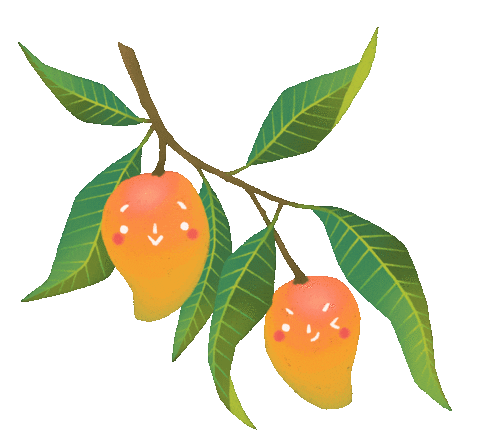 পাতা নড়ে
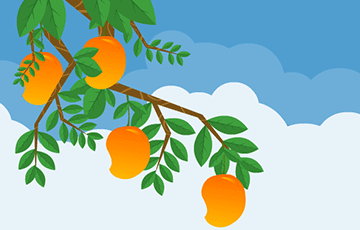 ফল পড়ে
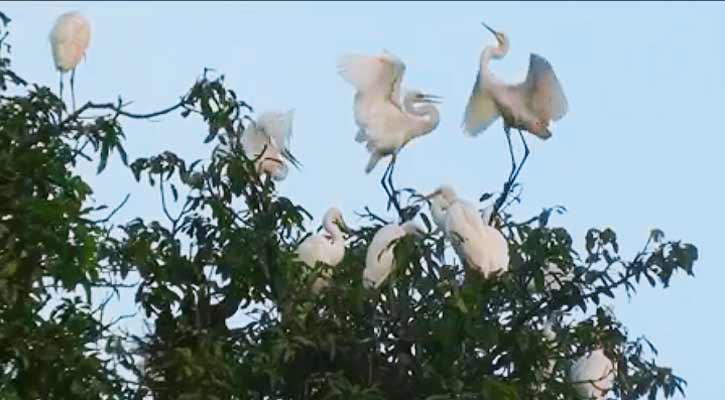 বক গাছে
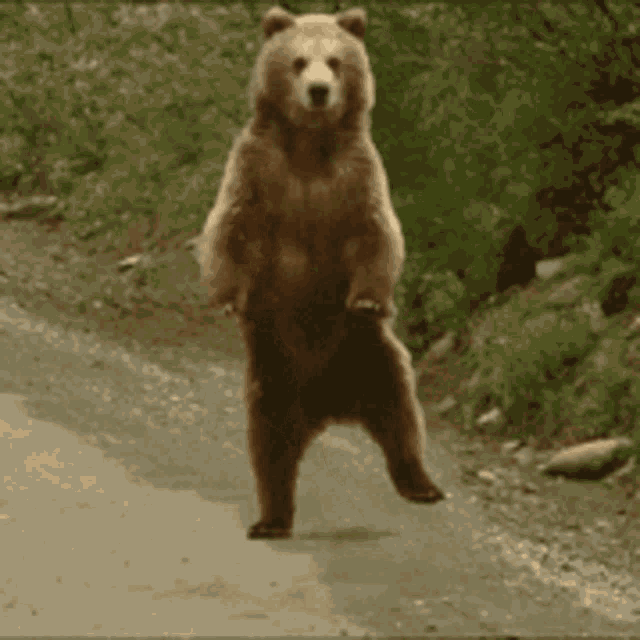 ভালুক নাচে
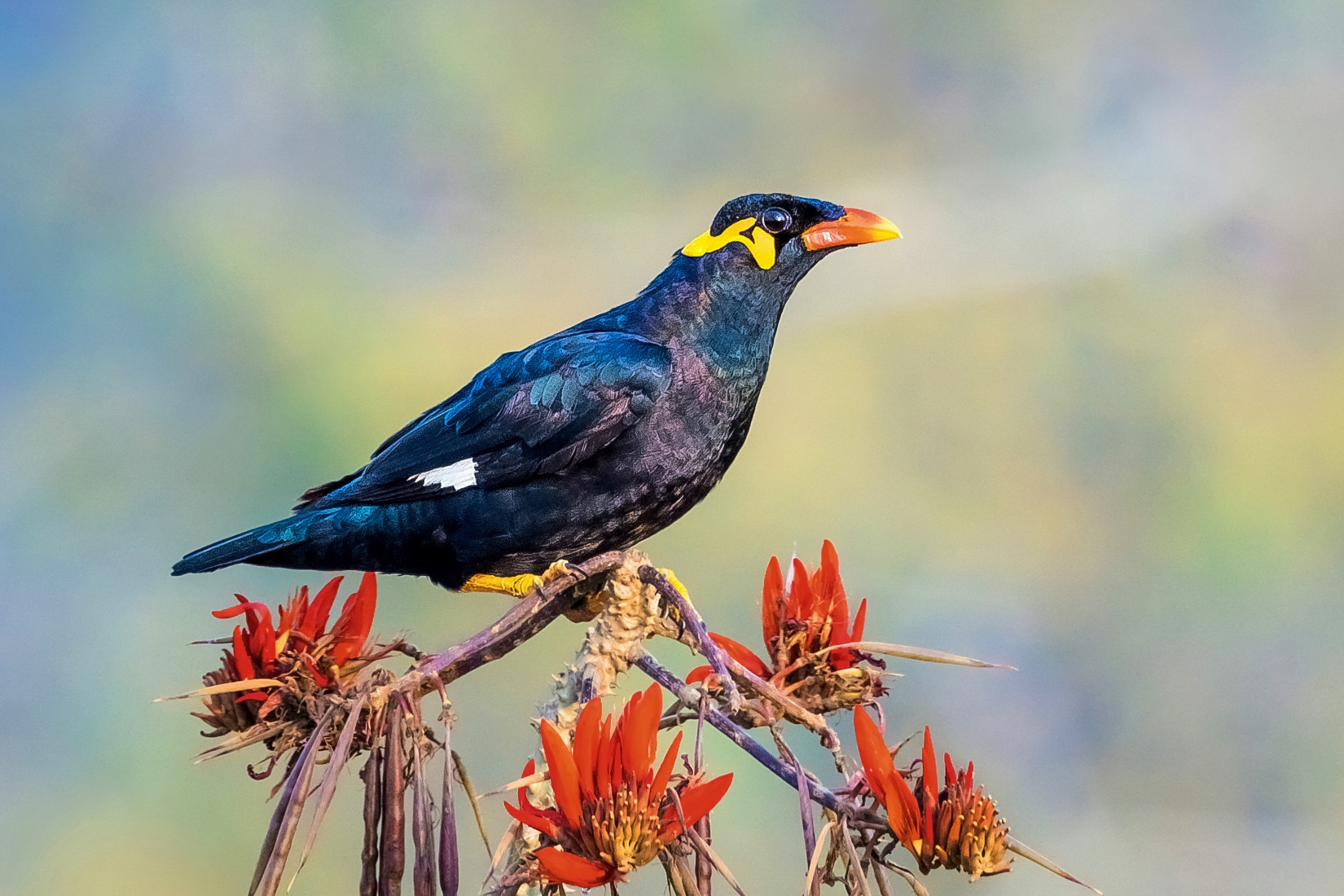 মগ ডালে ময়না দোলে
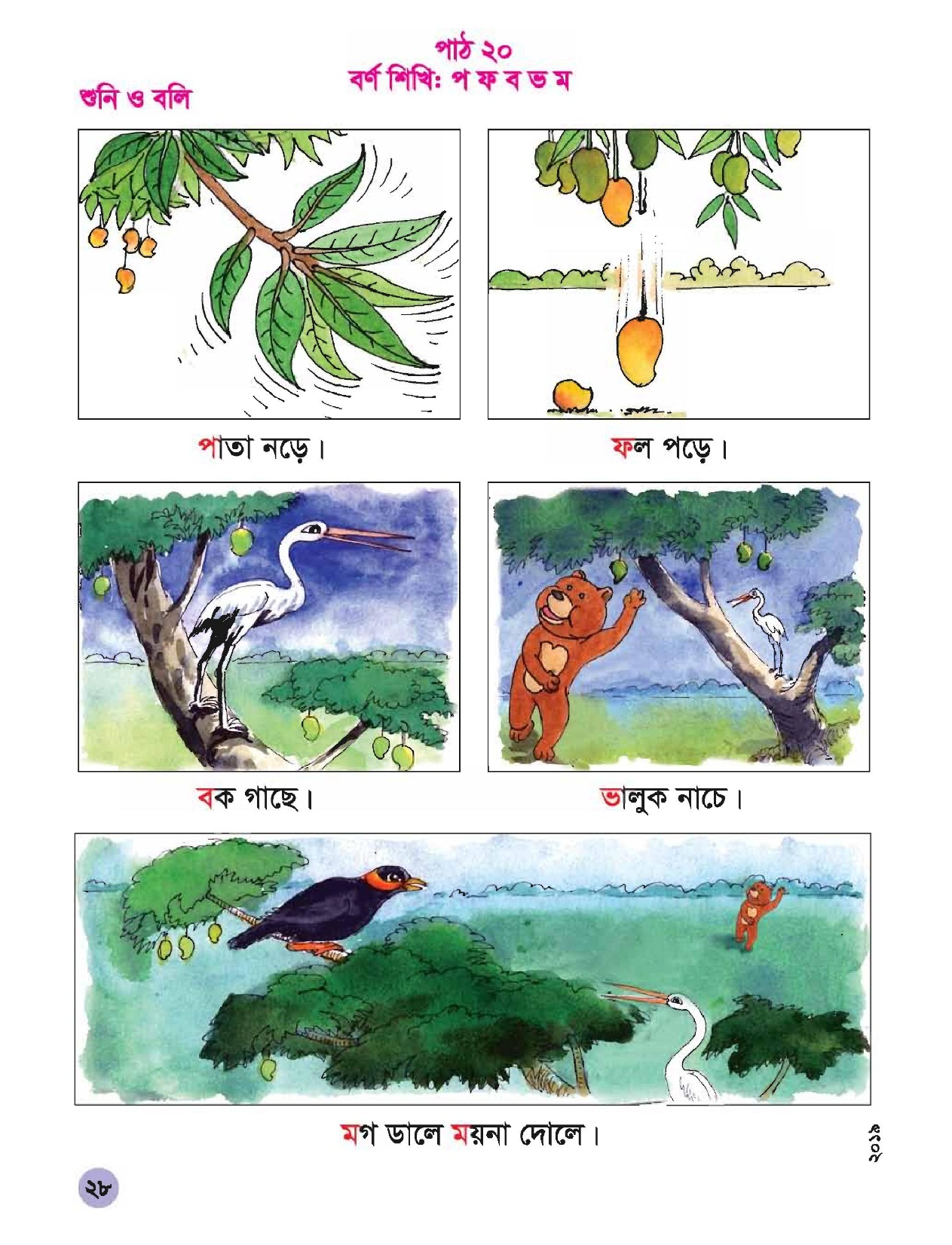 প
ফ
ব
ম
ভ
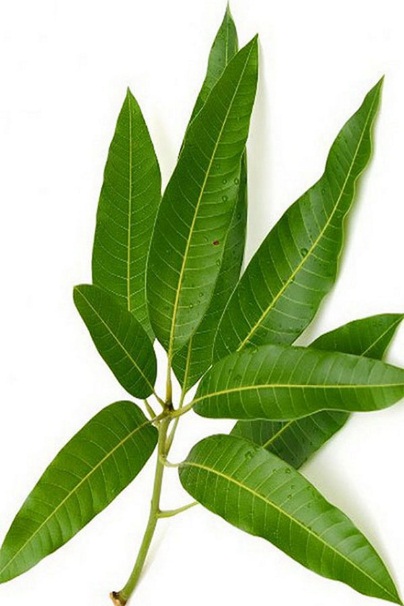 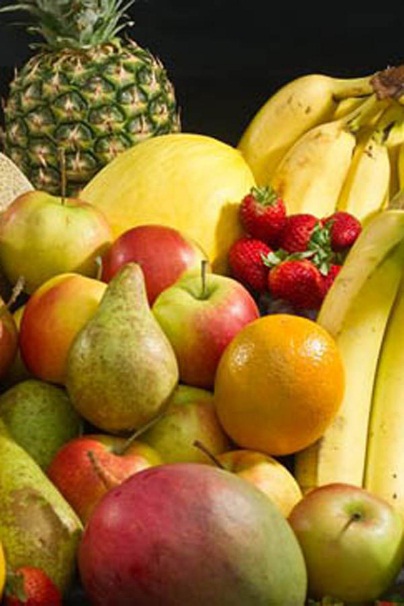 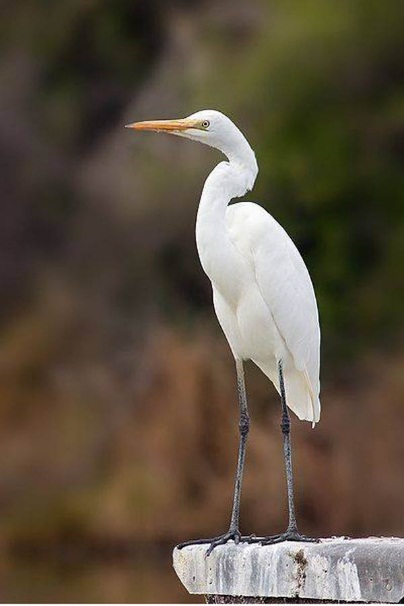 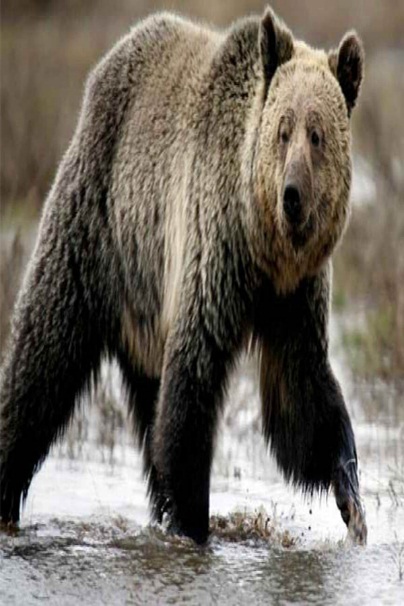 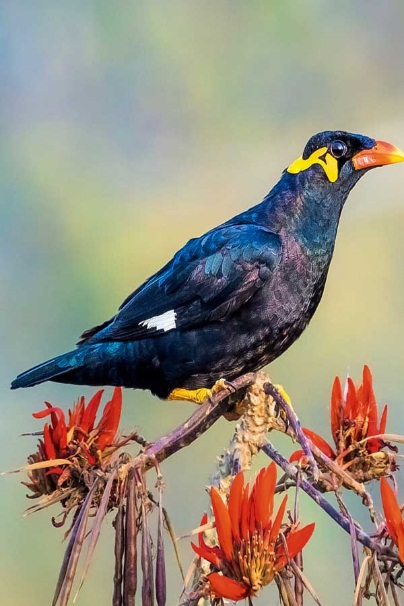 ময়না
ভালুক
পাতা
ফল
বক
আজ আমরা শিখবো
প
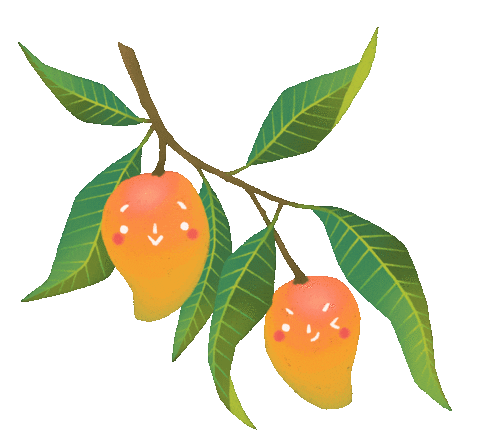 প
পাতা নড়ে
পাতা
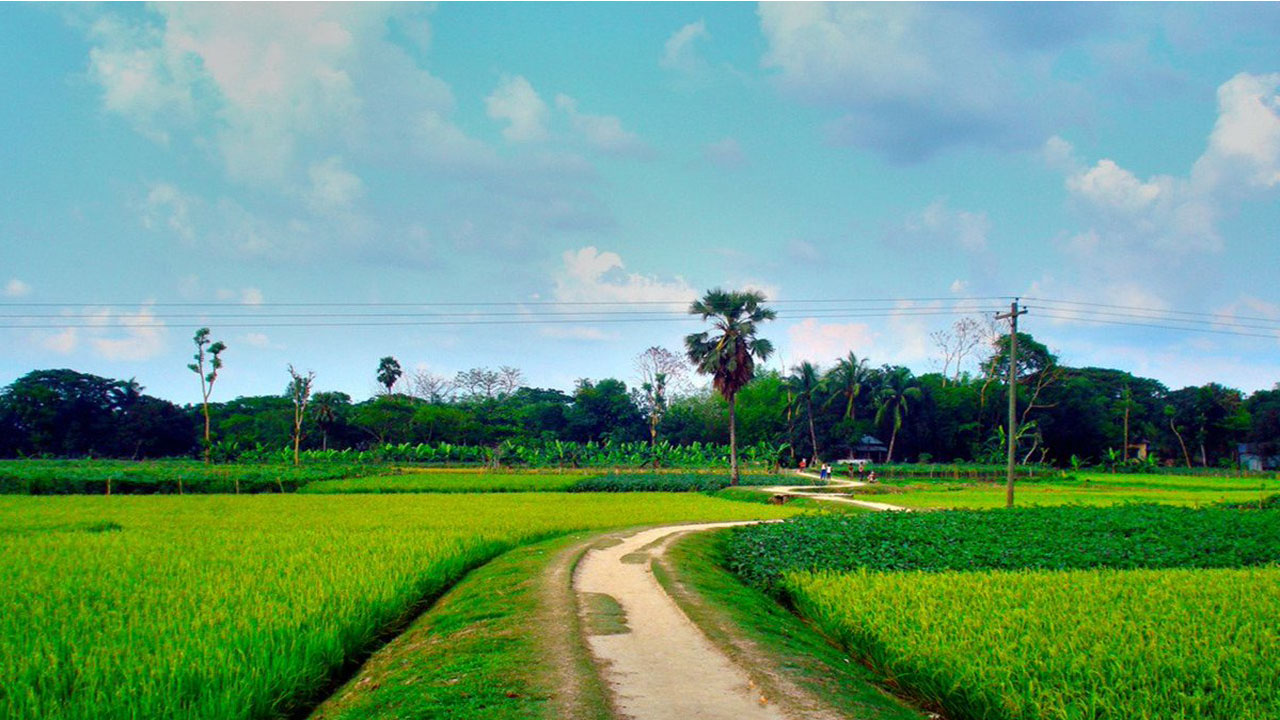 পথ
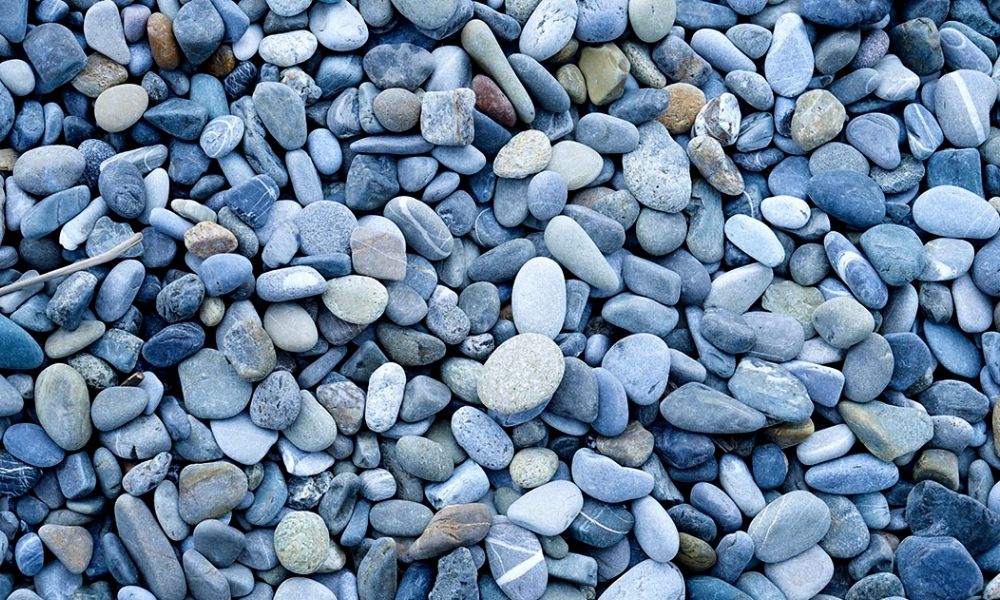 পাথর
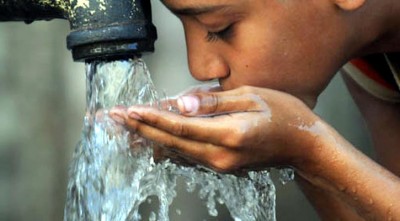 পানি
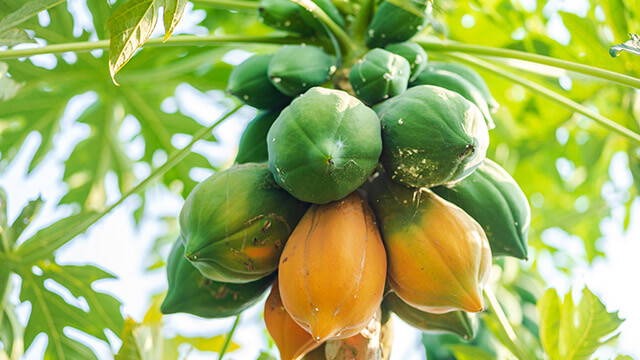 পেঁপে
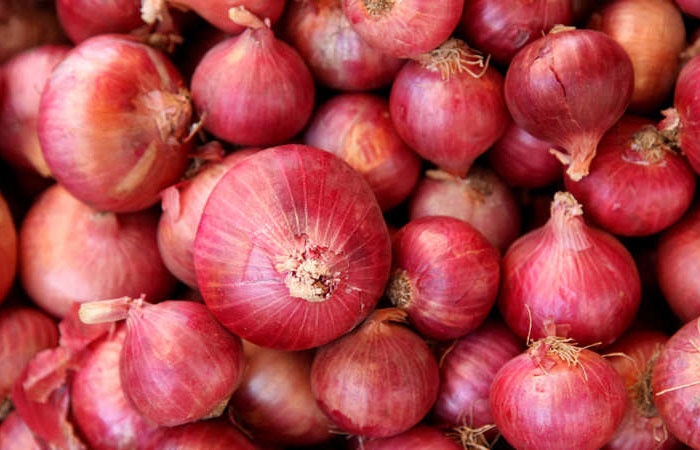 পেঁয়াজ
এসো লিখি
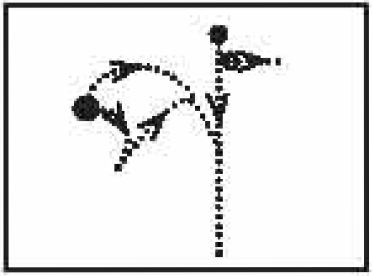 মূল্যায়ন
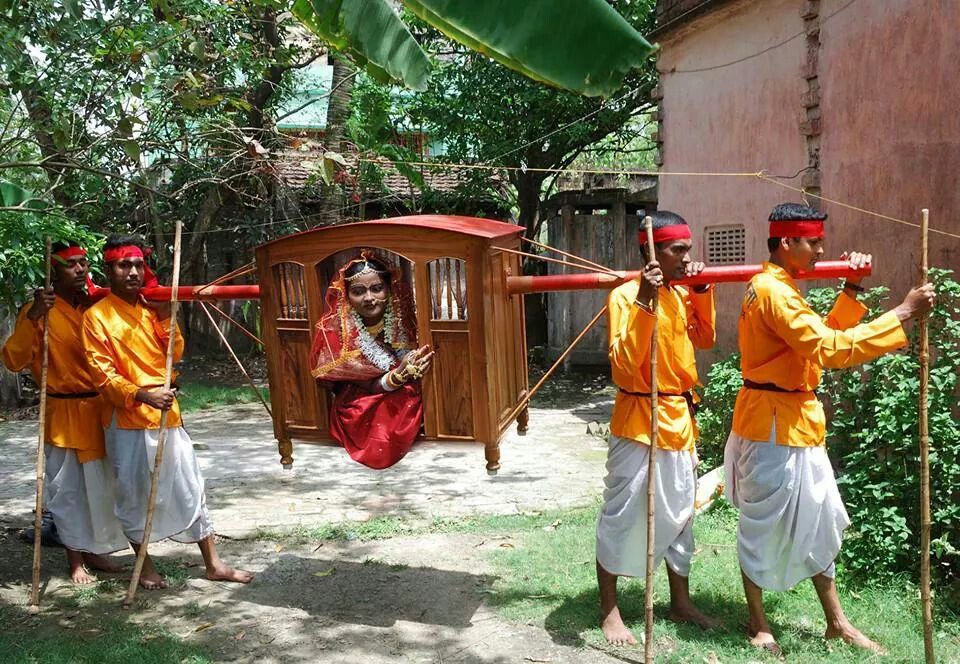 পালকি
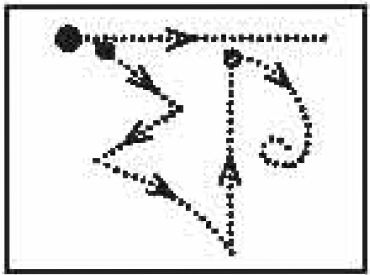 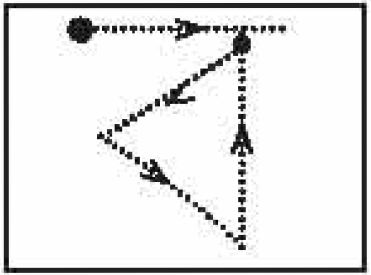 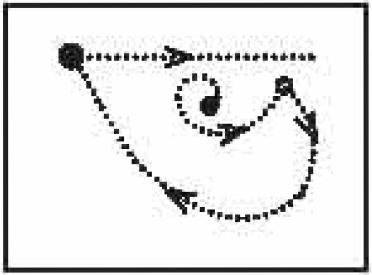 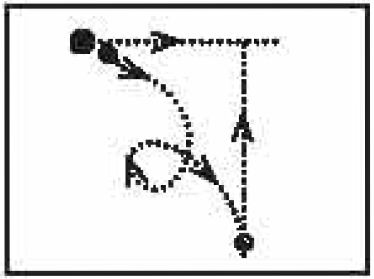 দলীয় কাজ
দলঃ প
দলঃ ফ
দলঃ ব
ফ দিয়ে 1টি শব্দ বল
ব দিয়ে 1টি শব্দ বল
প দিয়ে 1টি শব্দ বল
দলঃ ভ
দলঃ ম
ম দিয়ে 1টি শব্দ বল
ভ দিয়ে 1টি শব্দ বল
বাড়ির কাজ
প  ফ  ব  ভ  ম ২ টি  করে  শব্দ  লিখে  আনবে
সবাই ভালো থেকো
ধন্যবাদ